Movement Across Membranes
Solvent – the substance that dissolves something elseSolute – the substance that gets dissolved
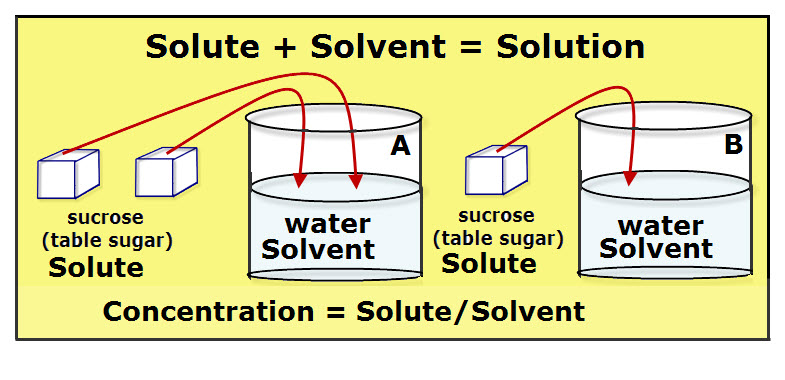 DIFFUSIONGetting to Equilibrium
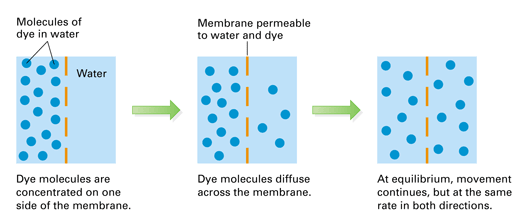 [Speaker Notes: Dye molecules diffuse across a membrane. At equilibrium, the concentration of dye is the same throughout the container. 
Diffusion – the movement of molecules from high concentration to low]
Passive Transport – No extra energy needed
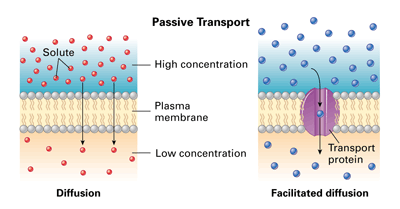 [Speaker Notes: Both diffusion and facilitated diffusion are forms of passive transport, as neither process requires the cell to expend energy. In facilitated diffusion, solute particles pass through a channel in a transport protein.]
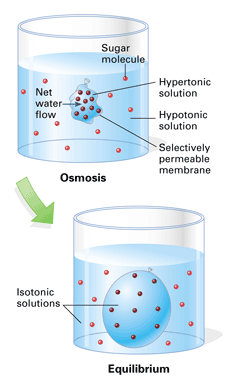 Osmosis
Selectively permeable membrane = lets through only some molecules

Osmosis – passage of water

Hypertonic – higher [solute]

Hypotonic – lower [solute]

Isotonic – equal [solute]


[ ] = concentration
[Speaker Notes: A selectively permeable membrane (the bag) separates two solutions of different sugar concentrations. Sugar molecules cannot pass through the membrane. 

Osmosis – the passage of water
Hypertonic – higher concentration of solute
Hypotonic – lower concentration of solute
Isotonic – concentrations of solute equal]
Example of Osmosis
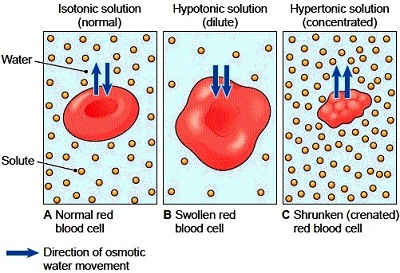 B. If the cell ruptures = hemolysis		C. If the cell shrinks = crenation
ACTIVE TRANSPORT – Energy Needed
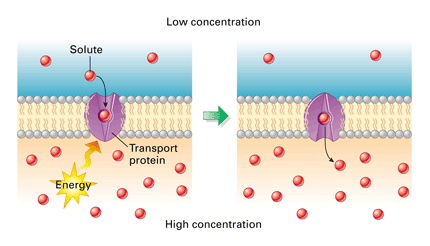 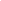 [Speaker Notes: Like an enzyme, a transport protein recognizes a specific solute, molecule or ion. During active transport, the protein uses energy, usually moving the solute in a direction from lesser concentration to greater concentration.]
SolventSoluteConcentration GradientDiffusionPassive TransportFacilitated DiffusionOsmosisSelectively Permeable MembraneHemolysisCrenationActive Transport
A Chicken Egg – A Single Cell
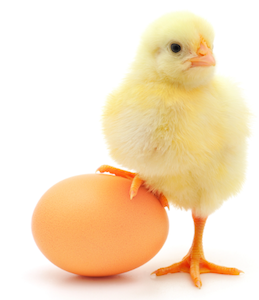 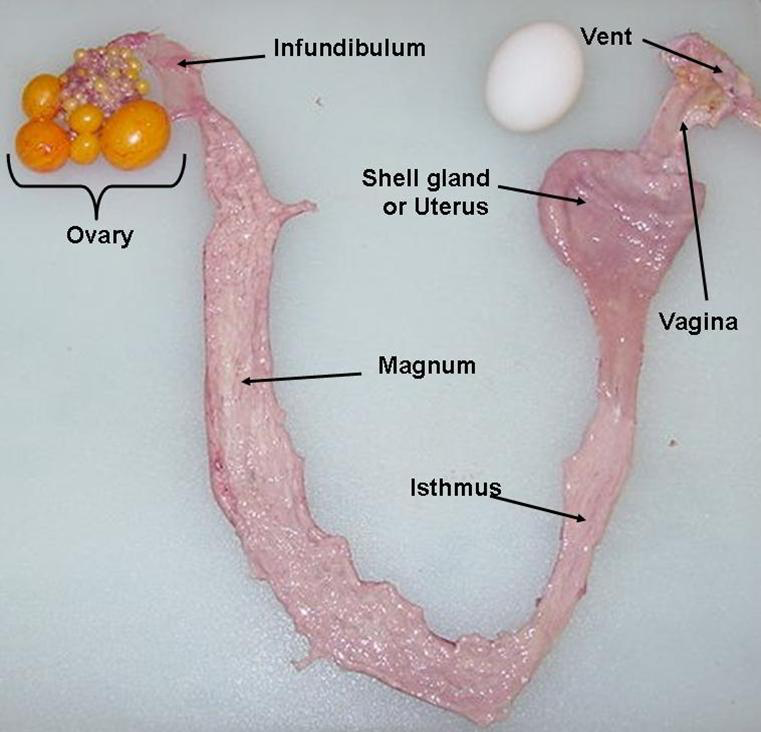 It takes 
24 – 26 hours to create an egg 

So
 ~ 1 egg/day
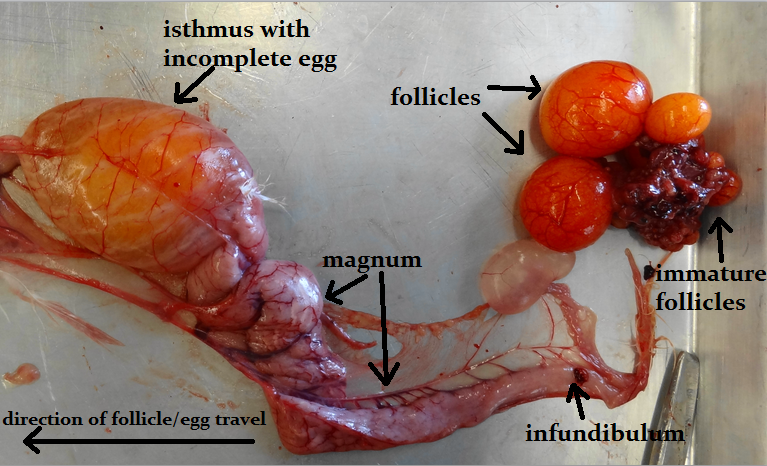 You Can’t Tell the Difference
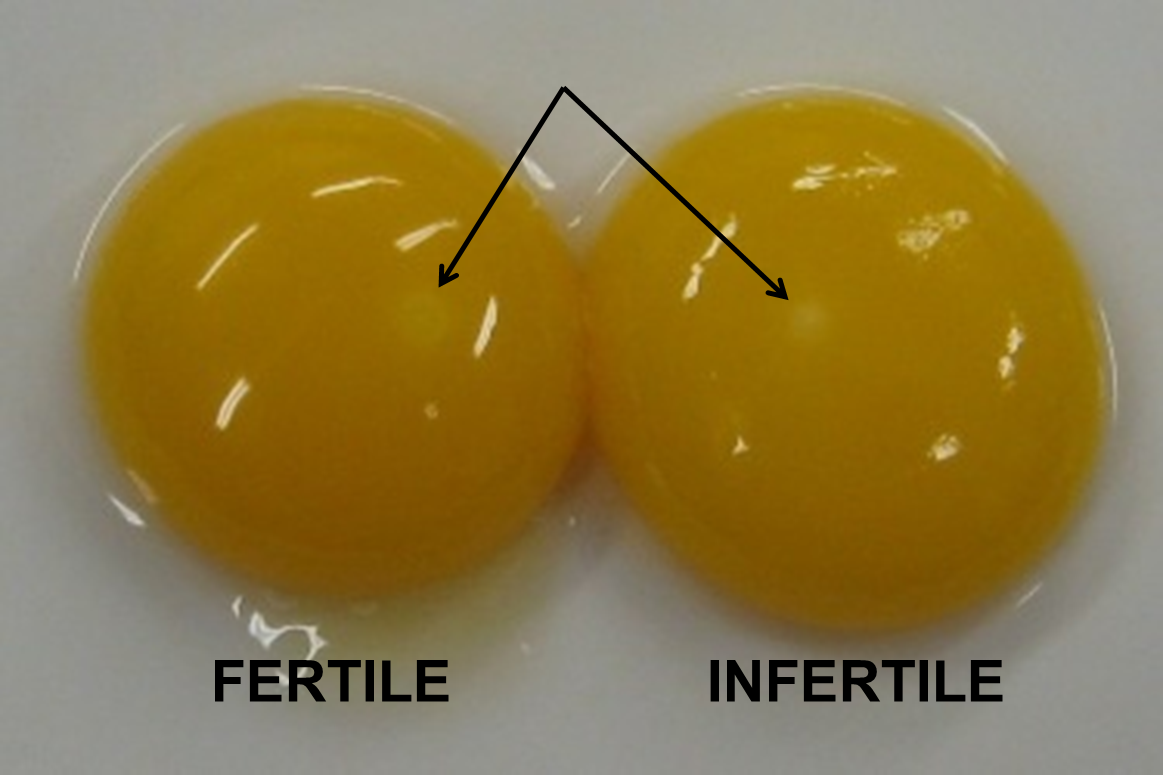 Shell-less Eggs
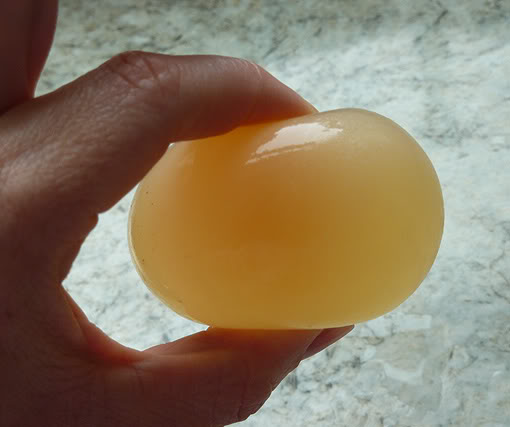